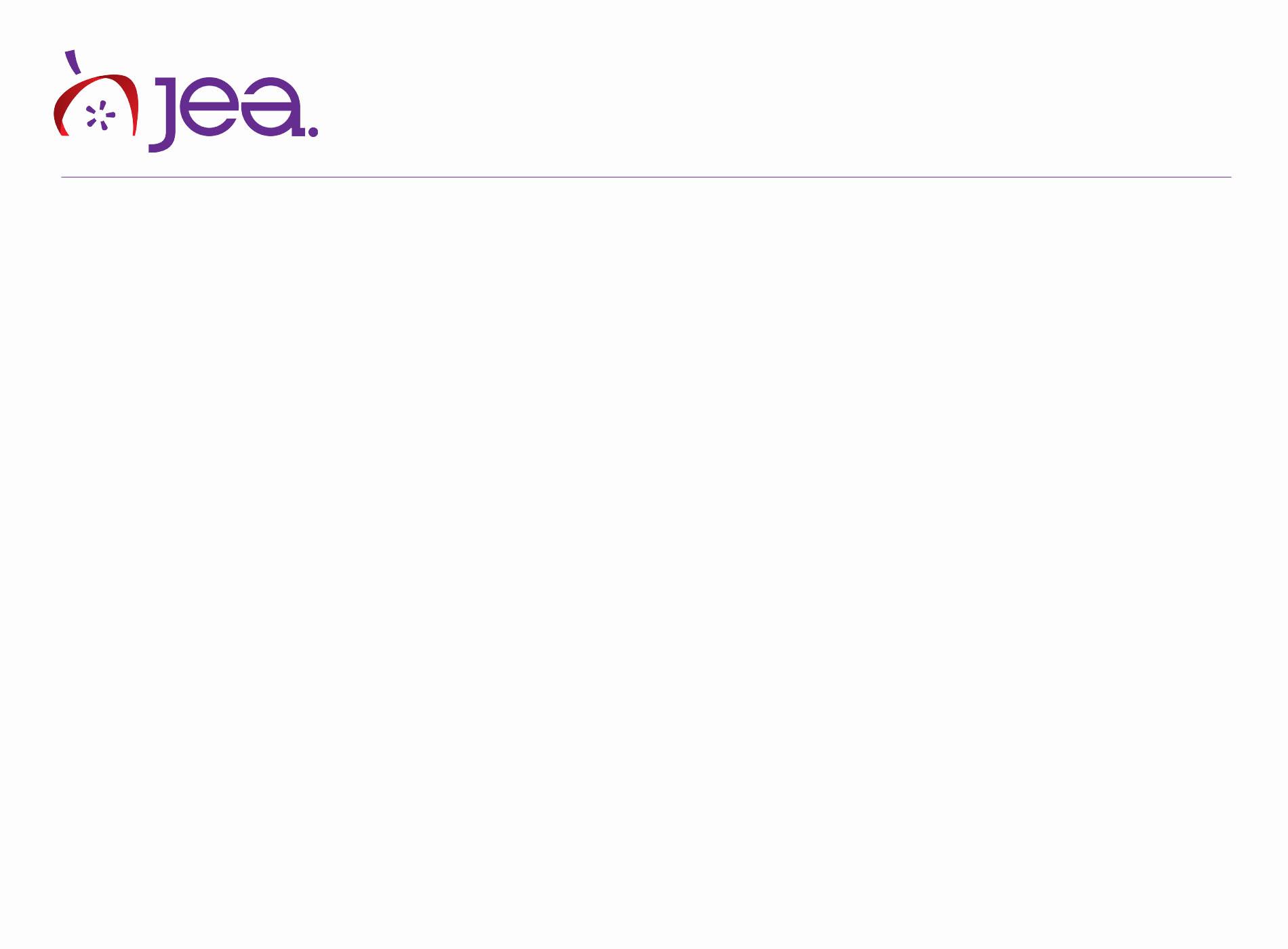 Pitch In
Story pitch meeting tips for staff & leaders
News Gathering
Expectations
Forum for story ideas
Presentation
Discussion
Acceptance
Rejection
Follow regular schedule
Concise, efficient pace to meeting
Participants come prepared
Safe environment to share
Follow up
Reporter Responsibilities
Generate prospective ideas
Review calendars
Follow up with beats
Troll social media & man-on-the-street conversations
Review other media outlets 
Be inspired by samples from pros
Be original 
Review old publications
Look for fresh angle
Overused sources
Reporter Responsibilities
Identify element of news
Timeliness
Proximity
Prominence 
Conflict
Consequence
Oddity
Human Interest
Do the work 
What is the story about?
Don’t be a calendar
Preliminary interviews with potential sources
Become an expert & be confident in your idea
Reporter Responsibilities
Outline your pitch 
Graphic organizer to plan coverage
Think visually and verbally
Evaluate for validity
Have back-up ideas
Submit ideas early
Shared Google form allow opportunity for review
Form response creates archive framework
Story submission form
Help concise pitch in schedule meeting
Be ready to answer questions
Good, Better, Best
Average 
“The volleyball team has family-like relationship.”
Better 
“The volleyball team plans family-style dinners on Thursdays to help with team bonding.”
Best 
“With only two returning starters, the volleyball team started the tradition of Thursday family dinners to help with team communication and bonding. They rotate players’ houses and take turns cooking in small groups.”
Editor Responsibilities
Establish structure
Consistent meeting outline
Pace 
Set time limits
Table then follow up more complicated discussions
Don’t accept calendar items, undeveloped ideas
Safe environment
All ideas at least initial review
Listen, be receptive
Allow productive, progressive debate
Don’t judge 
Praise in public, correct in private
Editor Responsibilities
Review submission forms beforehand
Guide discussion
Check points - 5Ws & H, element of news, sources
Brainstorm photo opportunities
Solicit alternate ideas, angles, sources
Troubleshoot challenges
Evaluation
Does the story inform, educate, entertain?
Does the story have emotional connection?
Does the story tell our audience something they need to know about themselves?
So what? Who cares? test
And then...
Establish deadlines
Expectations & format for final product
Assign jobs to specialists
Follow up, follow through
Check in with progress updates
Coach through reporting process
Maintain accountability
Story Rejects
Follow up with reasoning
Seek advice for improving pitch
Give opportunity to revise idea